3 –ДӘРІССалықтық жоспарлау мен болжамдау салық механизмі элементі ретінде
Жоспар:
1. Салық механизмінің экономикалық мазмұны
2. Салық механизмінің мәні және құрылымы
3. Салықтық жоспарлау мен болжамдау салық элементі ретінде
Салық механизмі - салықтың ұйымдық—құқықтық нормалары мен басқару әдістерінің жиынтығы, бұған әр түрлі салықтық реттеу құралдары да (салық ставкасы, салық жеңілдіктері, салық салу әдістері және т.б.) енеді. 
Мемлекет өзінің салық механизміне салық заңдылықтары арқылы құқықтық нысан беріп, оны реттеп отырады. 
Салық механизмі практикалық салық іс-қимылдарының жиынтығы, яғни салық заңдары ережелерін практикада жүзеге асырудың шарттары мен тәртіптерінің жиынтығы. 
Объективті негізгі бағытталмаған кез-келген салықтық іс-қимыл ұдайы өндіріс процесіне субъективтік қол сұғу ретінде қарастырылады және олардың нысанының өзгеруіне әкеледі. 
Салық механизмі салық салуды басқарудың негізі болып табылатын салықтық құқыққа сүйеніп, салық қатынастарын реттеуге мүмкіндік береді.
Салық механизмі – бұл ұйымдық-экономикалық категория ретінде осы ұғымды түсіндіретін салық теориясының аясы, сәйкесінше, ұлттық табыстың бөлігінде өндірісте жасалынған бөлігін қоғамдастыру кезінде қалыптасатын қайта бөлу қатынасы кезіндегі объективті қажетті басқару процесі. 
Салық салу механизмі салықтарды белгілеудің принциптерінен, нысандары мен әдістерінен, оларды өзгерту мен күшін жоюдан, оларды төлеуді қамтамасыз ету бойынша шаралардан тұрады.
Бұл процесте қалыптасатын қатынастың барлық саласын үш қосалқы жүйемен шектеуге болады: 
салықтық жоспарлау, 
салықтық реттеу
салықтық бақылау.
Салық саясатының мәнін ашудың әдістемелік негізі мен алғышарты болып салықтық қатынастар, ол олардың негізі – мемлекеттің қаржы ресурстарын қалыптастыру бойынша мемлекет пен шаруашылық субъектілер арасындағы қатынастар табылады.
Салықтық қатынастарды басқаруда әртүрлі ұйымдастырушылық-құқықтық тәсілдер, нормалар, құралдар, нысандар және т.б. пайдаланылады. 
Салықтық қатынастарды ұйымдастыру әдістерін бекіте отырып, 
мемлекет оларды заңдарда және басқа нормативтік актілерде рәсімдейді,
 ЖІӨ-ді алу тәсілдерін,
 төлем түрлерін,
 салық ставкалары мен жеңілдіктерін, 
салық салу әдістерін 
және т.б. анықтайды.
Мемлекет өзінің салық саясатын салық механизмі, оның тұтқалары, бөлімшелері мен элементтері арқылы жүзеге асырады.
Құқықтық реттеу және регламентеу мемлекеттік басқару органдары іске асыратын салықтық реттеуді ұйымдастыру бойынша заңдық актілерді жасап шығару мен қабылдауды білдіреді. 
Регламенттеуші құжаттар болып – салықтар туралы заңдар, әр қаржы жылына қабылданатын бюджет туралы заң және осындай басқа да нормативтік құжаттар табылады. 
Қаржы министрлігі, жергілікті қаржы және салық органдары жұмыс істеп тұрған заңдар мен Үкіметтің қаулылары негізінде, оларға берілген өкілеттік шегінде салықтық тәртіпті сақтауды, мемлекеттің экономикалық дамуының сол кездегі жағдайының талаптарына жауап беретін экономикалық саясат жүргізуге мүмкіндік жасайтын салықтық қатынастарды ұйымдастырудың бірыңғай ережелерін белгілейтін нұсқаулықтар мен басқа да құжаттарды жасап шығарады.
Салықтық жоспарлау – мемлекеттік билікпен, объективті экономикалық заңдарды ескере отырып, барлық салалар мен аймақтардың дамуын баланстау, экономиканың дамуының мақсатты бағытталуына сәйкес процестерді координациялау арқылы экономиканы реттеуі. 
Салықтық болжамдау жоспарлаумен біріге отырып, өткен кезеңдегі шаруашылық-ұдайы өндірістік жағдайларды бағалауды қамтамасыз етеді; экономикалық дамудың перспективаларын айқындайды; салық салу концепциясын жасайды; салық салу процедурасын заң түрінде белгілеп және салықтар бойынша бюджетті бекітеді.
Салықтық реттеу инвестициялық процестерге, салалардағы технологиялардың жаңаруына, бюджеттің тепе-теңдігін, ішкі салықтық аударымдардың өзін-өзі реттеуі экономикалық әсер етуді қамтамасыз етеді.
Салықтық жоспарлау өз алдына ұйымды қаржылық жоспарлаудың маңызды құрамдас бөліктерінің бірі болып табылады.
Салықты оңтайландырудағы басты мақсат болып-салық ауыртпалығын төмендету, сәйкесінше салық ауыртпалығын төмендету  кезінде салық тәуекелі де жоғарлайды. Сондықтан салықтық жоспарлаудың салықтық төлемдерді оңтайландырудағы атқаратын рөлі жоғары.
Жоспарлау – атқарылатын іске бағытталған, ақпаратты саналы түрде талдау процесі. 
Кез-келген шаруашылық қызметтің мақсатқа жетуі, ғылыми немесе логикалық тұрғыдан нәтежиесін болжаудың әсерінен болады.
Қазақстан Республикасының ұзақ мерзімді «Қазақстан - 2030» даму стратегиясының басым бағыттарында сипатталғандай, жоғарғы дәрежелі өркениетті нарықта  экономикалық өсудің нақты тұрақты өсу қарқынына қол жеткізу барысында салықтық жоспарлау маңызды орынға ие. Аталмыш басым бағыттарды жүзеге асыруды бір жағынан салық әкімшілігін, оның ішінде салықтық жоспарлауды жетілдіру арқылы  жүргізуге болады. 
Сондықтан салықтық жоспарлауды теориялық тұрғыдан талдау өзекті мәселелердің санатына жатады
Салықты жоспарлау – ең аз шығынмен ең жоғарғы қаржылық нәтижеге жету үшін салық салу жүйесін ұйымдастыру
Салықтық жоспарлау салық салуды тиімді етуді, салық төлемдерін кемелдендірудің жағдайлы схемаларын әзірлеуді, түрлі басқарушылық шешімдердің салықтық салдарын уақытылы талдау үшін салық салуды ұйымдастыруды білдіреді. 
Салықтық жоспарлау аясында салық төлемдерін жоспарлау кәсіпорынға қолда бар ресурстарын тиімдірек басқаруға мүмкіндік береді.
Салықтық жоспарлауға негіз болатын факторлар
мемлекеттің салық, 
бюджет,
 инвестициялық саясаттарының негізгі даму бағыттарын ескеру; 
кәсіпорынның есеп саясатын жүргізу; 
заң бойынша белгіленген барлық салық жеңілдіктерін толық және дұрыс қолдана отырып, 
салық төлеушінің салық міндеттемесін орындау; 
салық төлеу мерзімін ұзарту, салық және инвестициялық жеңілдіктерді алу мүмкіндігін бағалау, 
т.б.  тәрізді факторлар танылады.
Салықтық жоспарлаудың функциялары
Салықтық жоспарлаудың негізгі элементтері:
Салықты жоспарлаудың негізгі қағидалары мыналар:
Салықтық жоспарлаудың қазіргі кездегі түрлері қысқа мерзімді, әрі ұзақ мерзімді перспективаларда салық ауыртпалығының сомасын есептеумен  әрбір қаржылық-шаруашылық шешім (мысалы, қаражаттарды инвестициялау, қайта ұйымдастыру, филиал құру, жаңа нарыққа шығу, өндіріс көлемінің ұлғаюы, іскери серіктестік таңдау)  бағалануы тиіс деп жорамалдайды.
Салықтық жоспарлау салық жалтаруынан (tax evasion) ерекшеленеді.
Соңғысы салық салу объектілерін (табыс, мүліктер және басқа да объектілер) жасыру, жалған шығындарды құру, бухгалтерлік және салықтық есептілікті қасақана бұрмалау, шегерімдер мен жеңілдіктерді заңдық негізсіз қолдану әдістерінің саналы қолдануына негізделген салықтық төлемдер бойынша салықтық міндеттемелерді заңсыз түрде азайту деп түсіндіріледі
Салықтық жоспарлау тек қана салық заңнамасымен ұсынылатын барлық мүмкіндіктерді дұрыс және толықтай қолдануға негізделген, соның ішінде салық заңдарымен белгіленген жеңілдіктер, сонымен қатар өзінің қаржылық-шаруашылық қызметі мен бухгалтерлік есепті жүргізу әдістерін, салықтық міндеттемелерді азайтудың заңдық әдістерімен байланысты.
Салықтық жоспарлаудың  барлық ұйымдастыру-шаруашылық және қаржылық жағдайларды екі үлкен топқа бөлуге болады: күтілетін және жүзеге асырылатын.
Салықты жоспарлауды  ұйымдастыру төмендегілерден құралады:
Салықтық есеп – бюджетпен және бюджеттен тыс  қорлармен ұйымның салықтық міндеттемелері бойынша есеп айырысу ахуалын  шұғыл түрде бақылау. 
Құжат айналымы (салық регистрларын әзірлеу) тұрғысынан оңтайлы болып табылатын салықтық есепті ұйымдастыру сіздің бюджеттің және бюджеттен тыс қорлардың алдындағы қарызыңызды тиімді басқаруға, салықтық тәуекелдер мен қажетсіз қаржылық салдардан құтылуыңызға мүмкіндік береді. 
Кәсіпорында салықтық есепті орнықтыру терең кәсіби білім мен тәжірибені талап етеді.
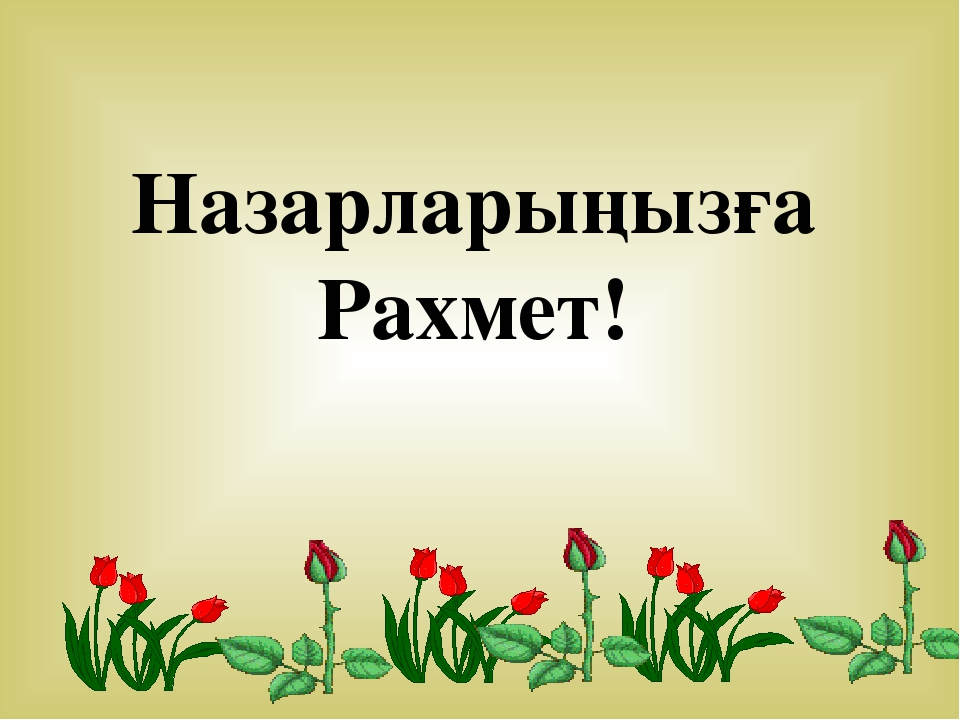